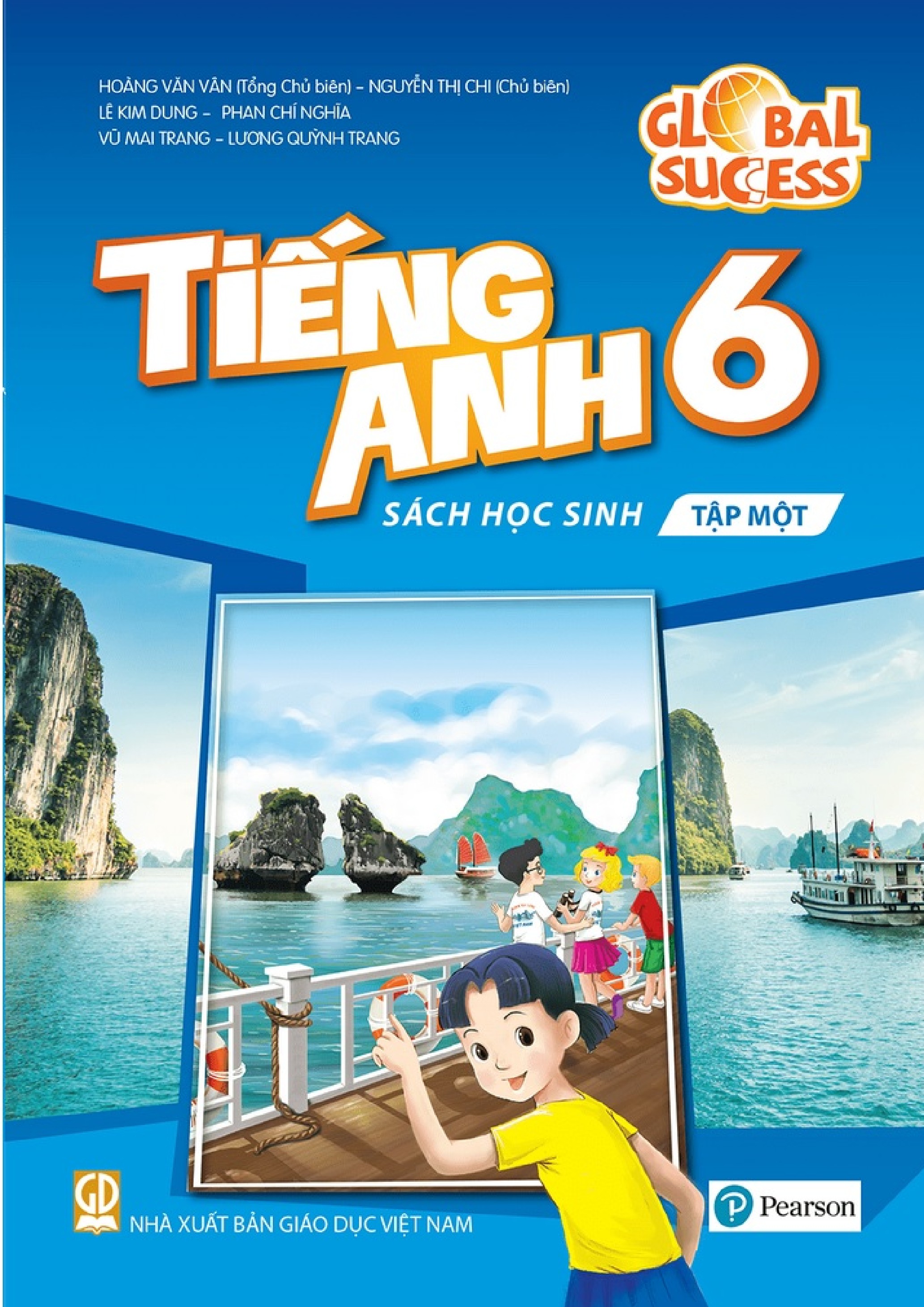 WARM-UP:
Give the names of school things in the pictures.
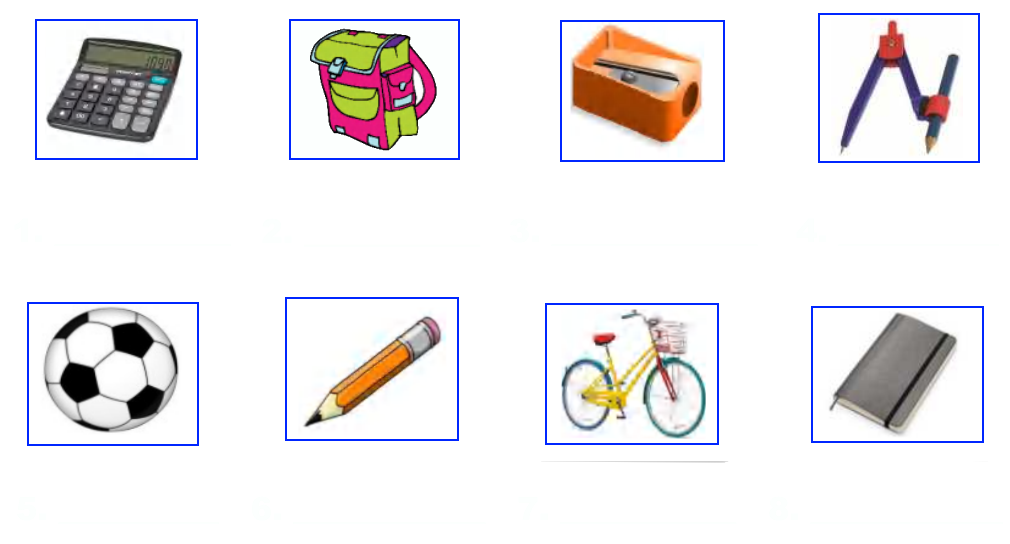 compass
schoolbag
calculator
pencil-sharpener
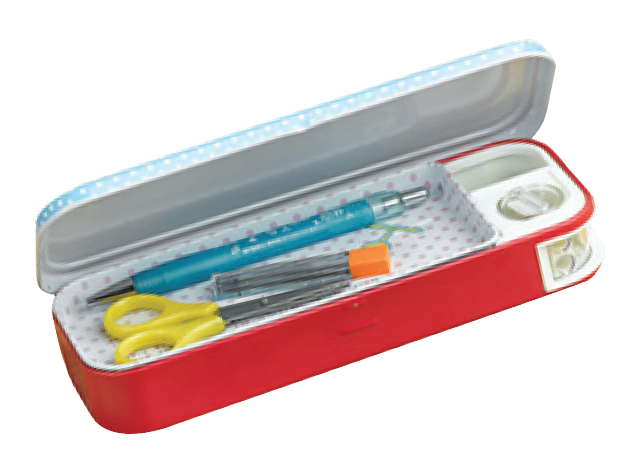 pencil case
pencil
bicycle
notebook
UNIT 1: MY NEW SCHOOL
LESSON 2:
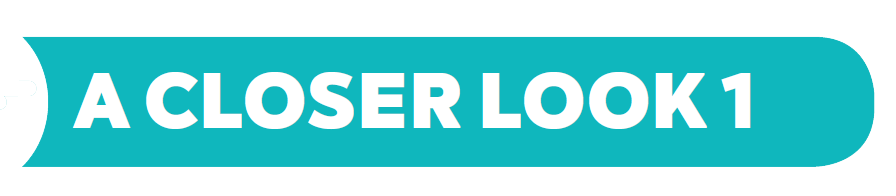 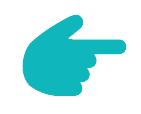 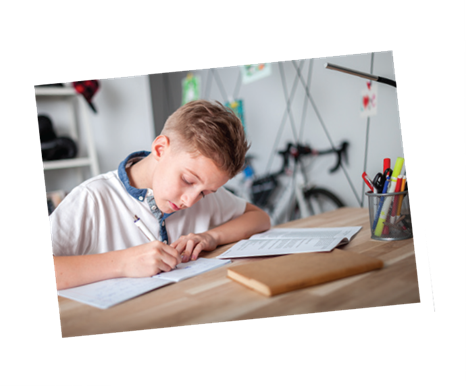 * Vocabulary
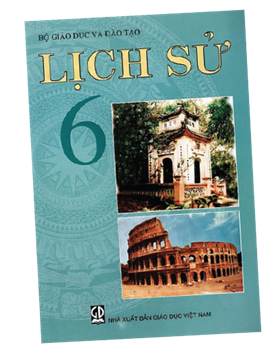 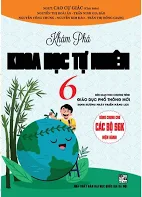 - exercise (n):
bài tập
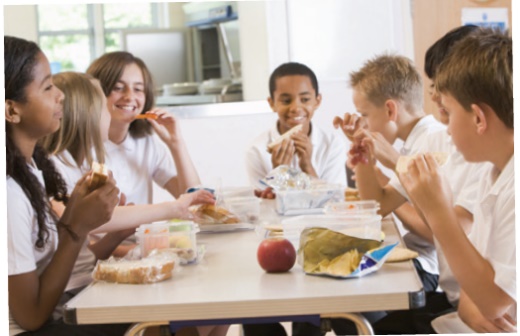 lịch sử
- history (n):
bài học
- lesson  (n)   :
môn khoa học
- science  (n) :
bữa trưa ở trường
- school lunch :
Checking Vocabulary: 
                                  Rub out and remember
(n): bài tập, tập thể dục
          	 (n)   : lịch sử
              (n)   : bài hoc
                       (n): bữa trưa ở trường
	        (n) : môn khoa học
exercise
history
lesson
school lunch
science
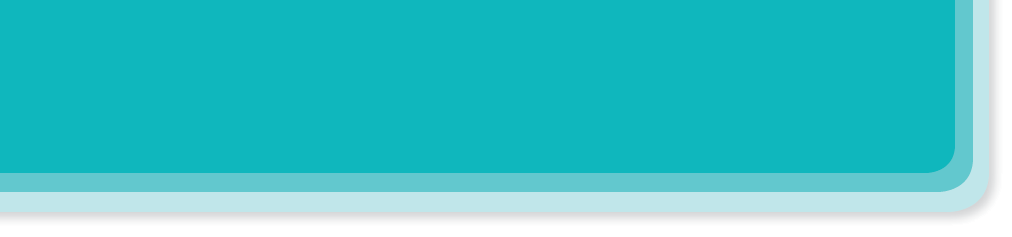 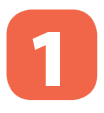 Listen and repeat the words.
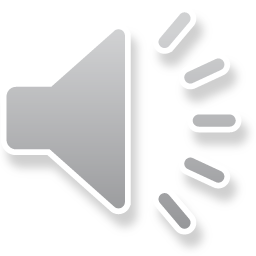 Vocabulary
exercise
school lunch
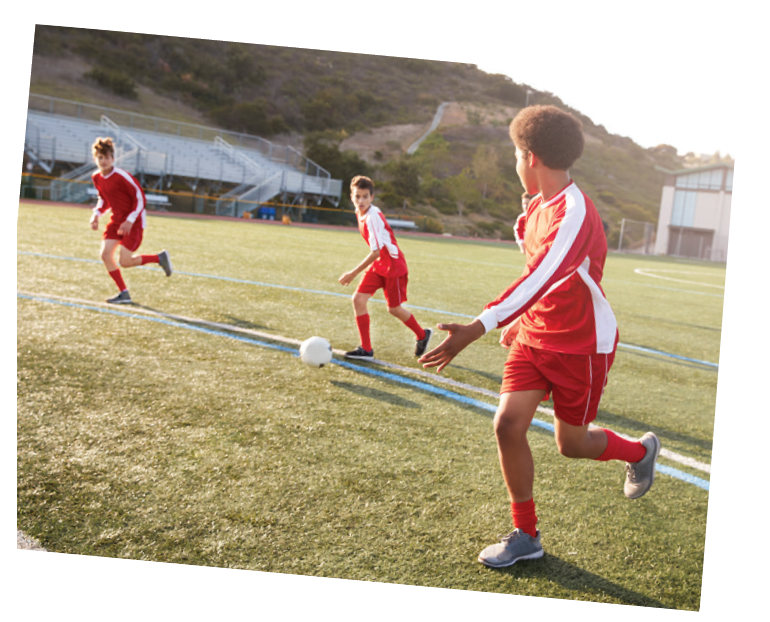 science
English
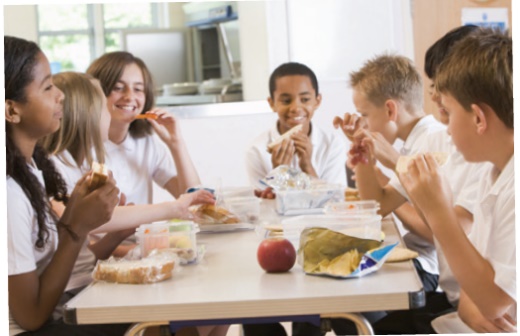 history
football
lessons
homework
music
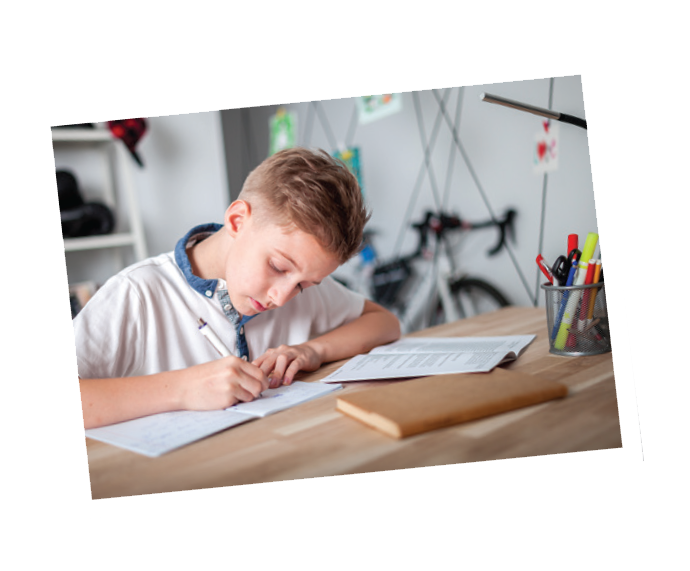 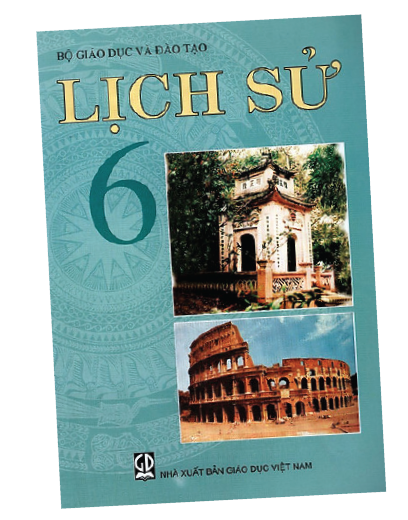 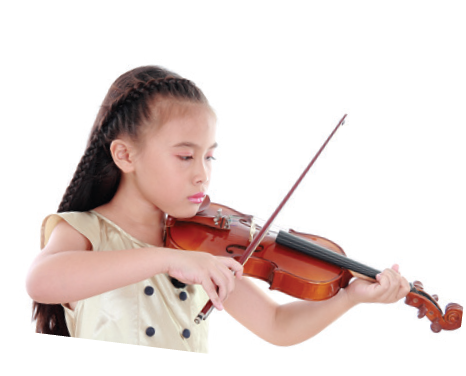 NOTES:
1 – DO:  Kết hợp với các danh từ chỉ các hoạt động giải trí hoặc các môn thể thao trong nhà, không liên quan tới trái bóng, thường mang tính cá nhân và không mang tính chiến đấu, ganh đua.
Ví dụ: do yoga,  karate, judo, exercise…
2 – PLAY:  Kết hợp với các danh từ chỉ môn thể thao liên quan đến trái bóng hoặc một vật tương tự trái bóng như trái cầu/ quả cầu; nhạc cụ (musical instument).Ví dụ: play football, volleyball, tennis, guitar, piano…
3 – STUDY: Đứng trước các danh từ chỉ một môn học, một lĩnh vực, một đề tài nghiên cứu.
Ví dụ: study Math, English, literature, chemistry…
4 – HAVE:  Trước các danh từ để diễn đạt sự sở hữu.Ví dụ: have a car, a book, a shirt, a house…
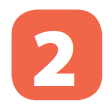 Work in pairs. Put the words in 1 in the correct columns.
football
football
history
school lunch
history
school lunch
science
science
homework
homework
English
English
lessons
music
lessons
music
exercise
exercise
English
school lunch
football
homework
history
exercise
lessons
music
science
The housework
volleyball
A new uniform
IT
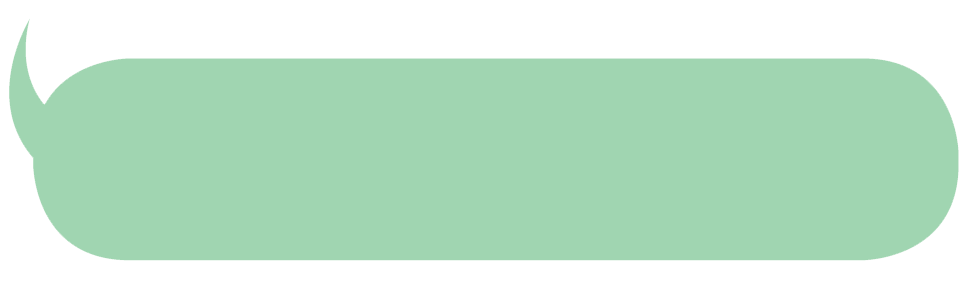 Can you add more 
words to each column?
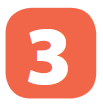 Put one of these words in each blank.
WHO’S FASTER
* GAME:
science
homework
lessons
exercise
football
Vy and I often do our                      after school.
1.
Nick plays                     for the school team.
2.
Mrs Nguyen teaches all my history               .
3.
They are healthy. They do                  every day.
4.
5.
I study maths, English and                 on Mondays.
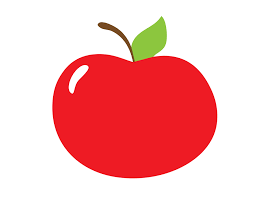 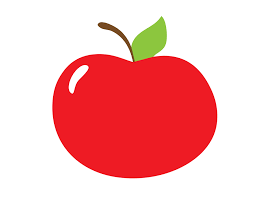 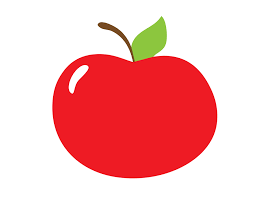 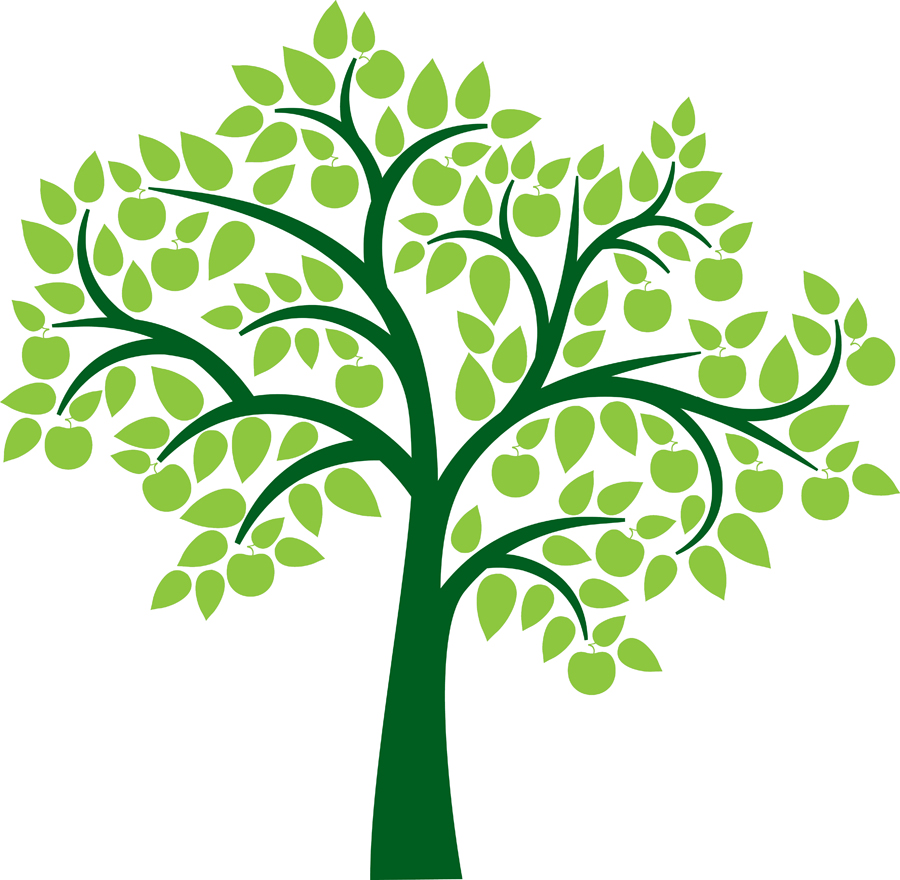 4
3
5
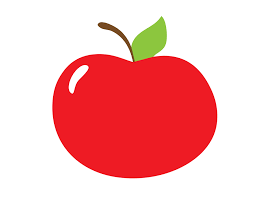 6
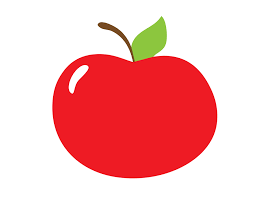 2
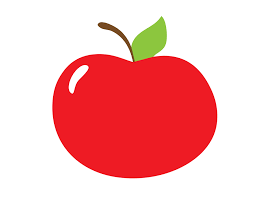 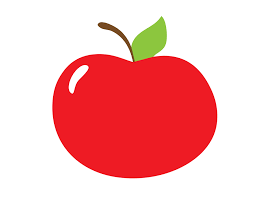 1
7
WHO’S      FASTER  ?
homework
1. Vy and I often do our ……………….after school.
football
2. Nick plays ……………….for the school team.
lessons
3. Mrs Nguyen teaches all my history…………….
exercise
4. They are healthy. They do ………….every day.
science
5. I study maths, English and………….on Mondays.
LUCKY apple
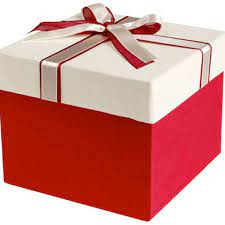 YOU GET A GIFT
LUCKY apple
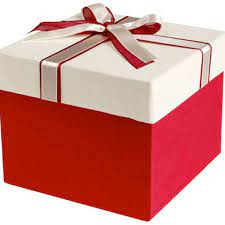 YOU GET A GIFT
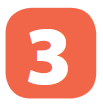 Put one of these words in each blank.
science
homework
lessons
exercise
football
homework
Vy and I often do our                      after school.
1.
Nick plays                     for the school team.
football
2.
lessons
Mrs Nguyen teaches all my history               .
3.
They are healthy. They do                  every day.
exercise
4.
5.
I study maths, English and                 on Mondays.
science
* Pronunciation
/ɑ:/ and /ʌ/
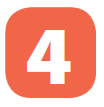 Listen and repeat. Pay attention to the sounds /ɑ:/ and /ʌ/.
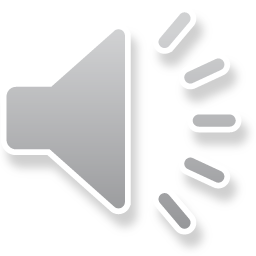 /ʌ/
/ɑ:/
1
2
subject
smart
art
study
carton
Monday
compass
class
Listen and repeat. Then listen again and underline the words with the sounds /ɑ:/ and /ʌ/.
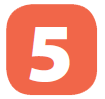 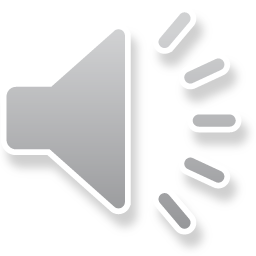 My brother has a new compass.
1.
/ʌ:/
/ʌ:/
Our classroom is large.
2.
/a:/
/a:/
They look smart on their first day at school.
3.
/a:/
4.
The art lesson starts at nine o’clock.
/a:/
/a:/
5.
He goes out to have lunch every Sunday.
/ʌ:/
/ʌ:/
* Production: Write sentences about yourself using                                       some verbs above.
Suggestion:
Hi, everybody! I am Huy. I study at Tran Hung Dao Secondary School. At school I have many subjects: English, Maths, Physics, History, Science and Music. I love English and I study English well. I have English on Monday, Wednesday and Friday. When I have free time, I usually play football with my friends.
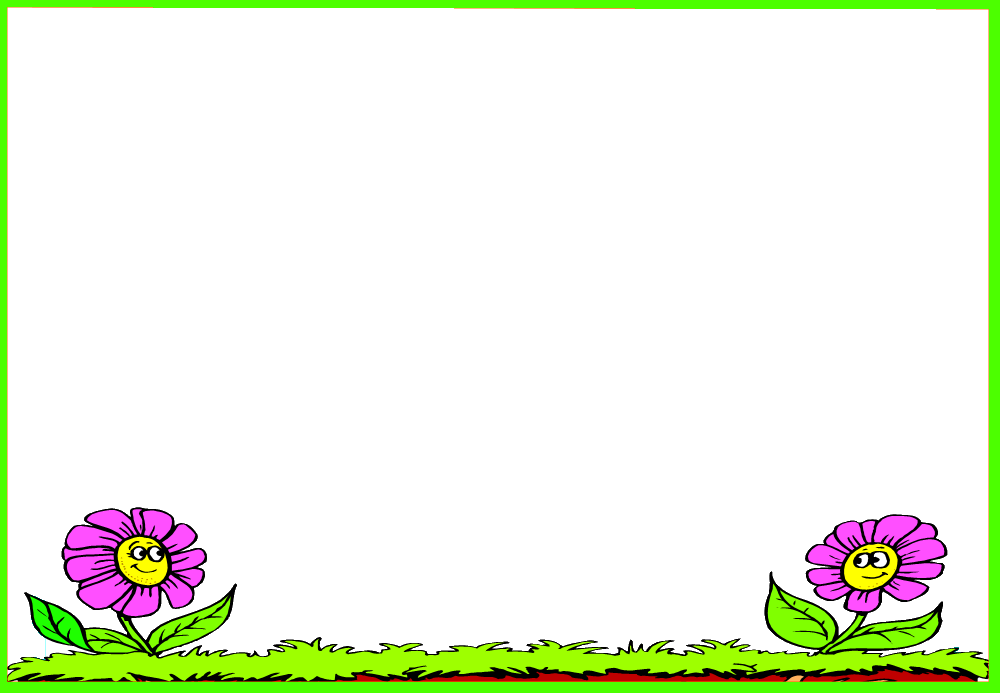 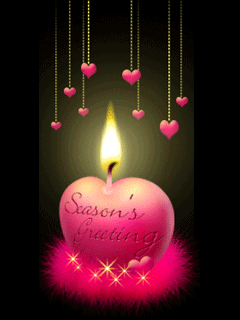 HOMEWORK
- Learn the new words by heart.
-	Practice pronunciation “əʊ”, “ʌ” again.
-	Do exercises  in workbook.
- Prepare for Unit 1: A closer look 2.
+
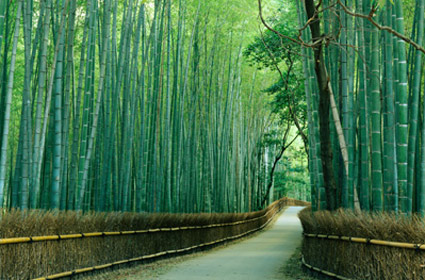 THANKS FOR YOUR ATTENTION!
Goodbye!
See you again!
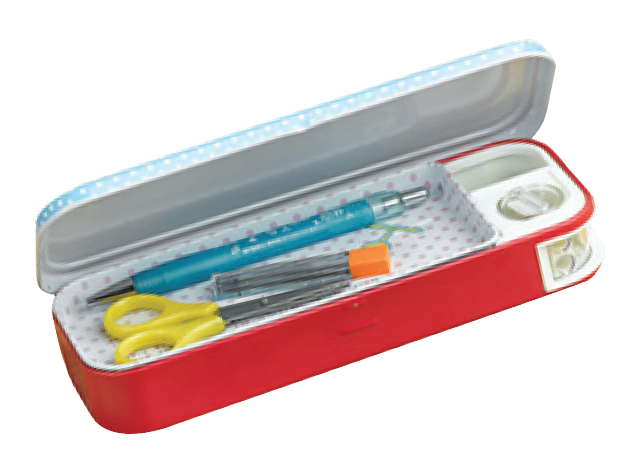 Warm up:
Kim’s game
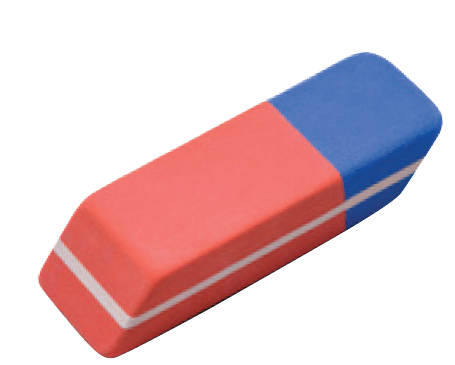 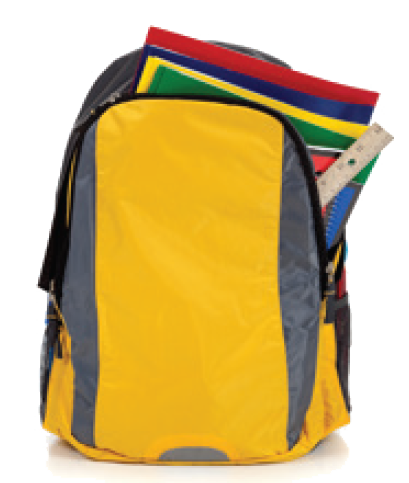 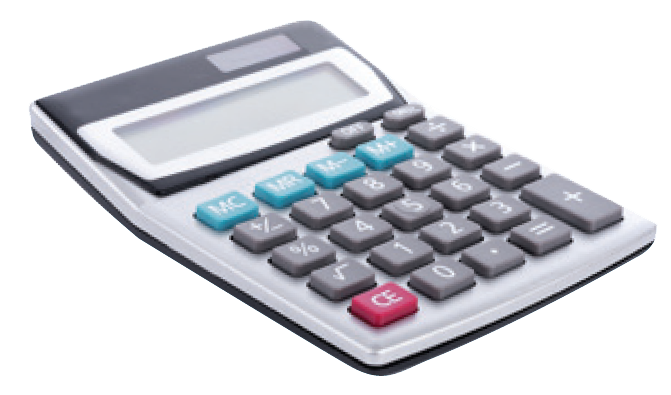 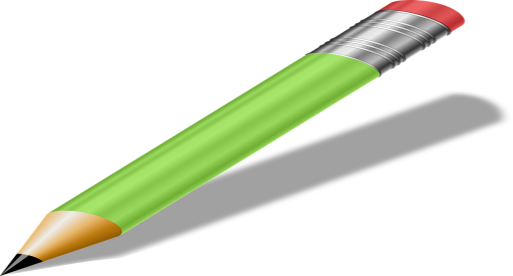 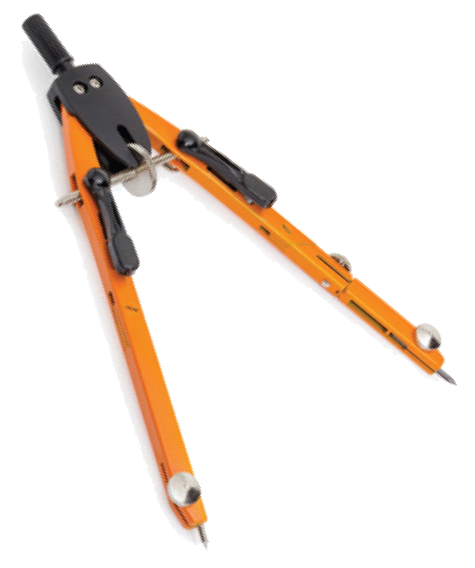 School things
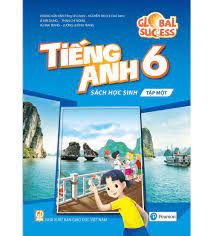 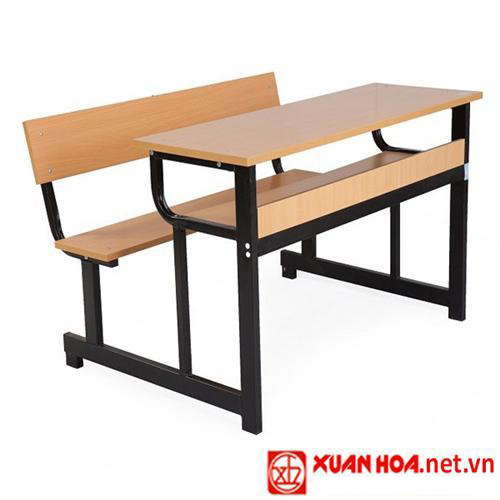 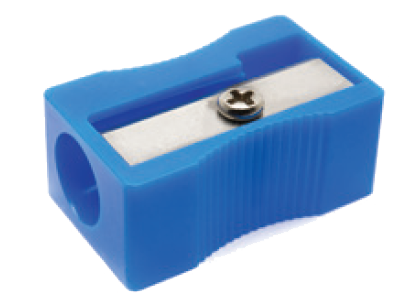 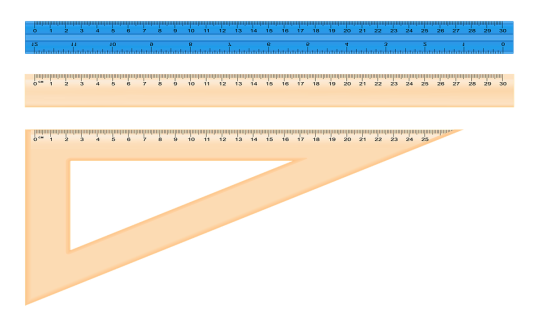 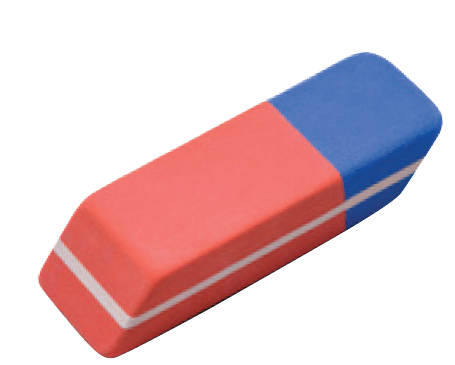 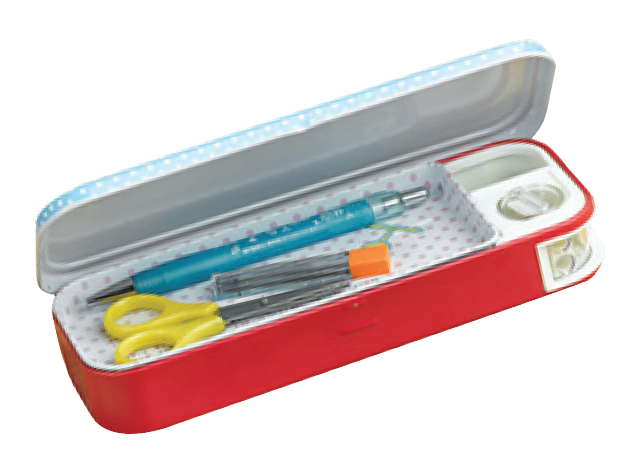 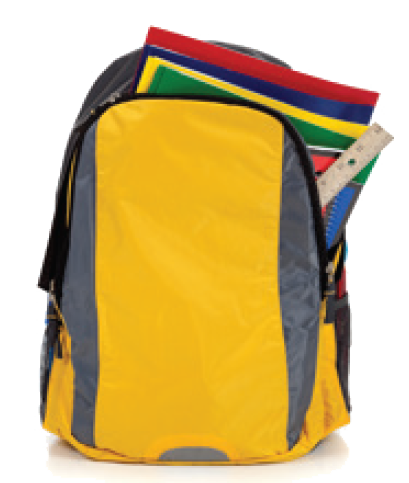 rubber
School-bag
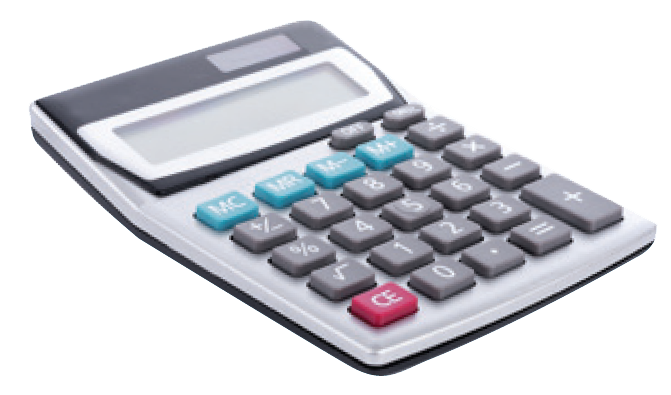 Pencil case
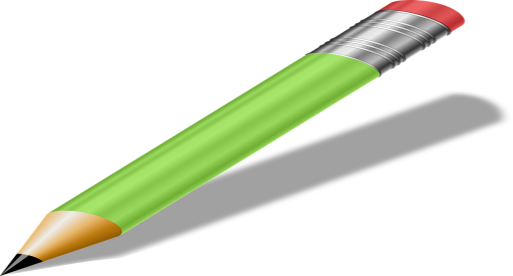 pencil
School things
caculator
School things
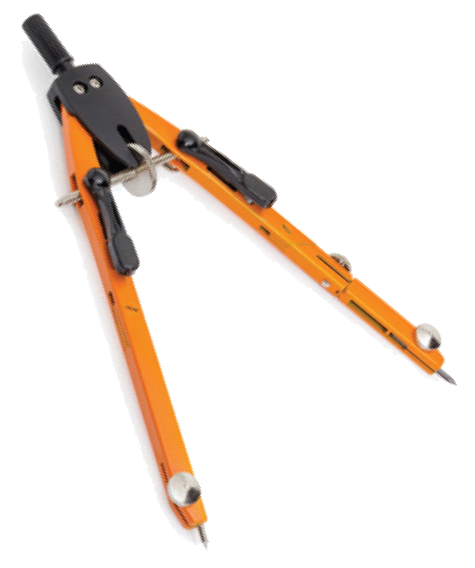 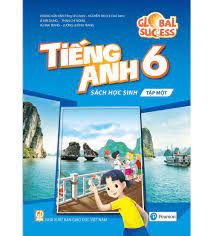 book
compass
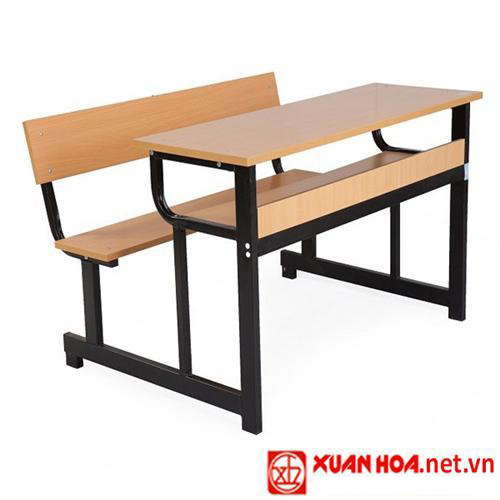 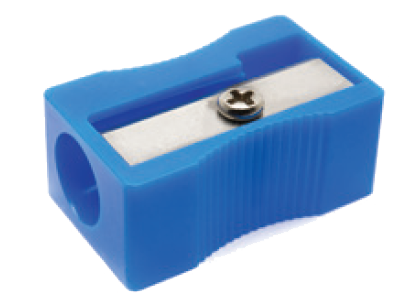 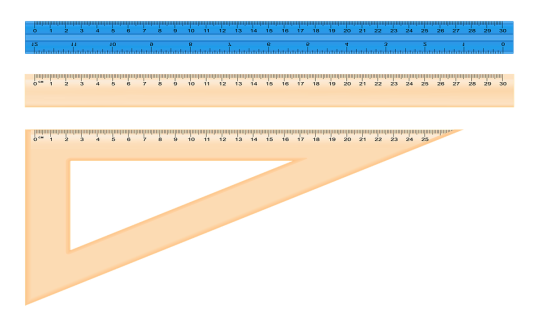 ruler
Pencil sharpener
desk